Baby Shower Animalitos
Paso a paso:
Colocar texto sobre ellas. 
Acomodar.
Imprimir, recortar y listo!!
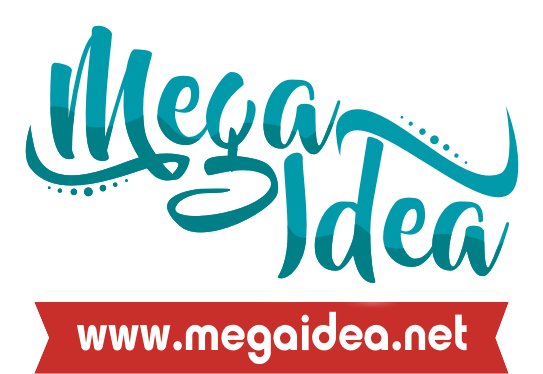 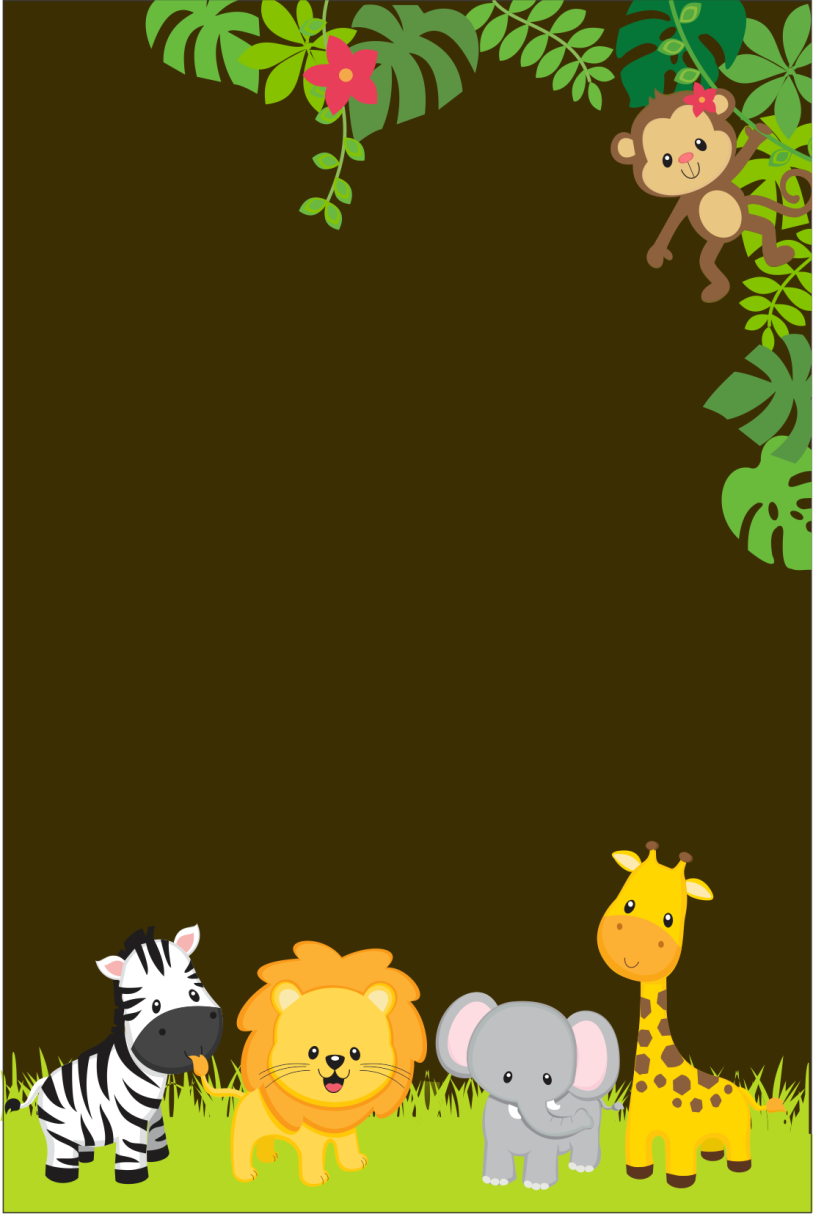 INVITACION
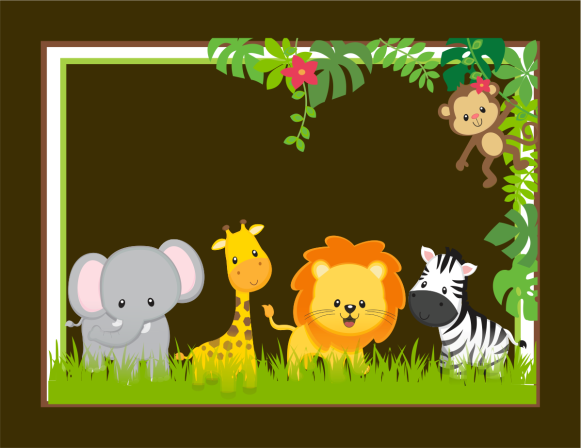 TARJETITA DE
AGRADECIMIENTO
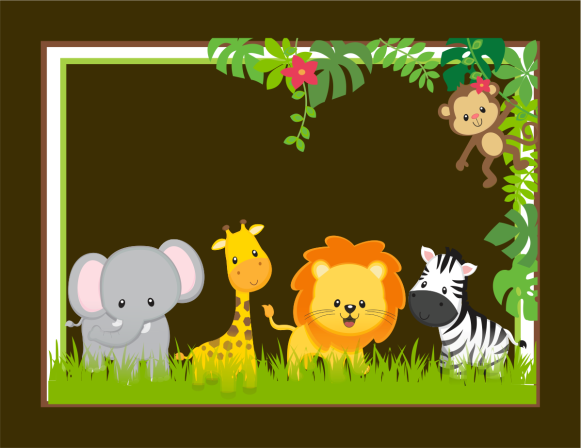 SEPARADOR CON
ORACION
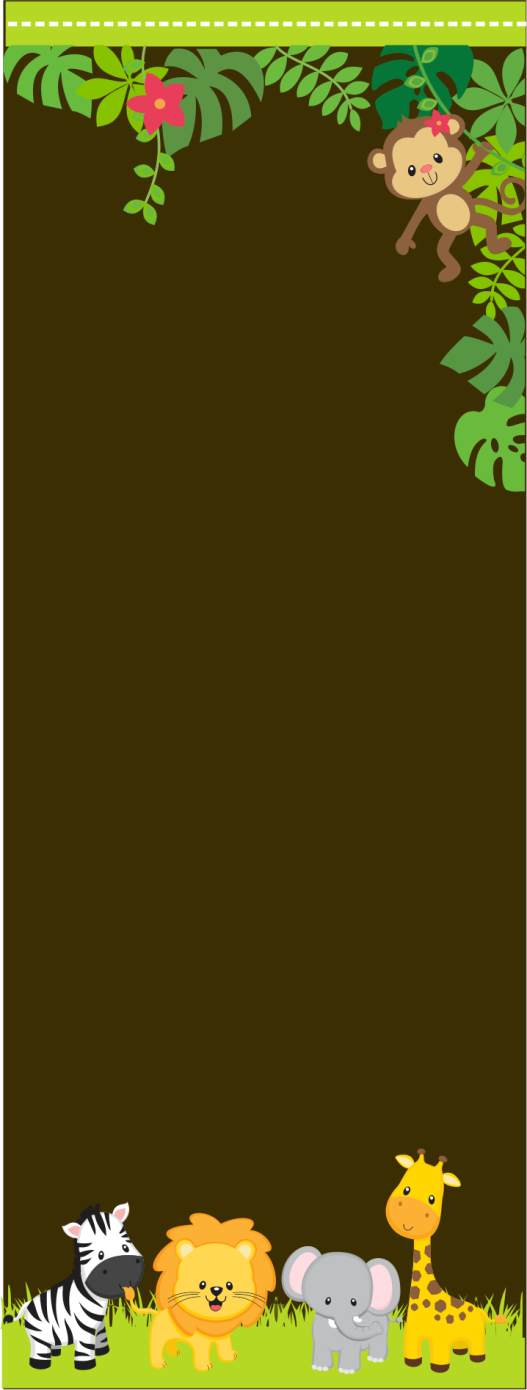 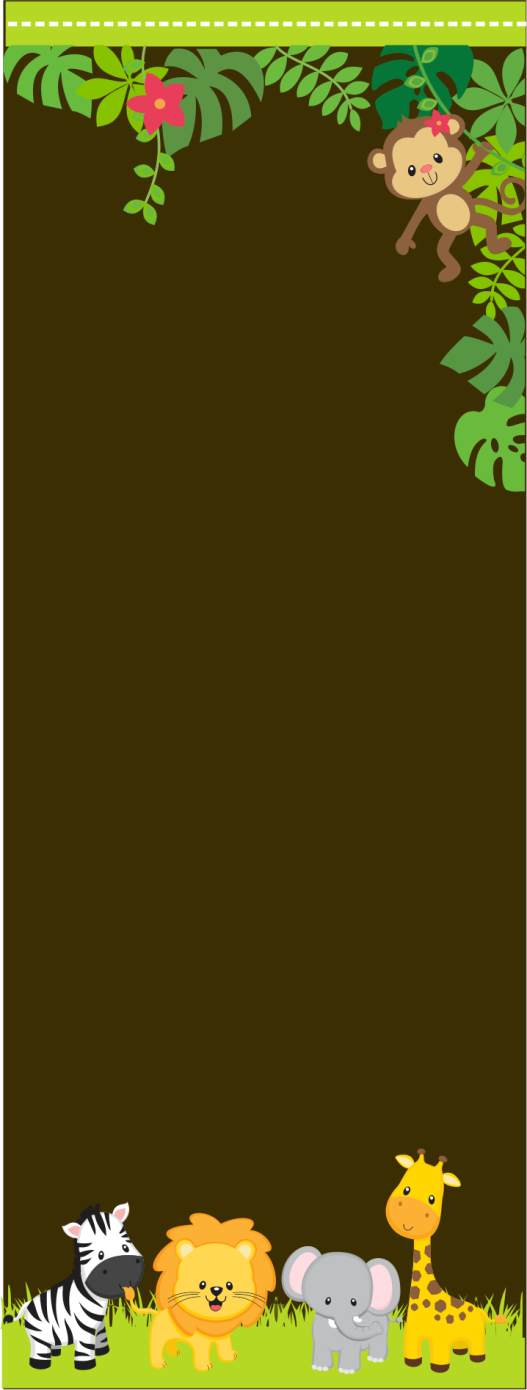 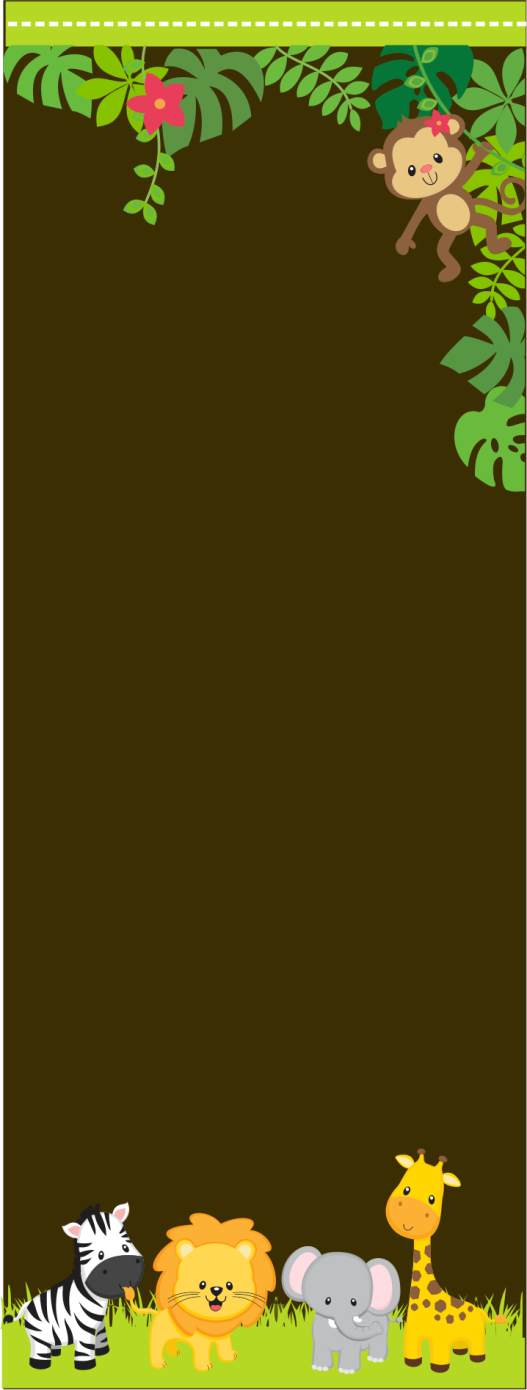 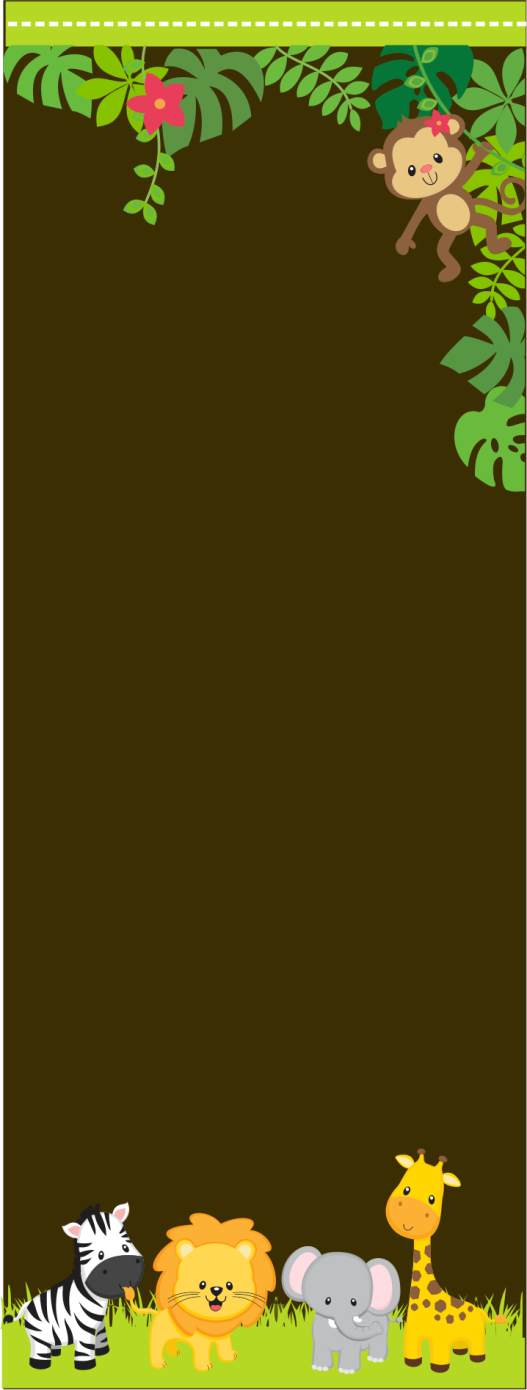 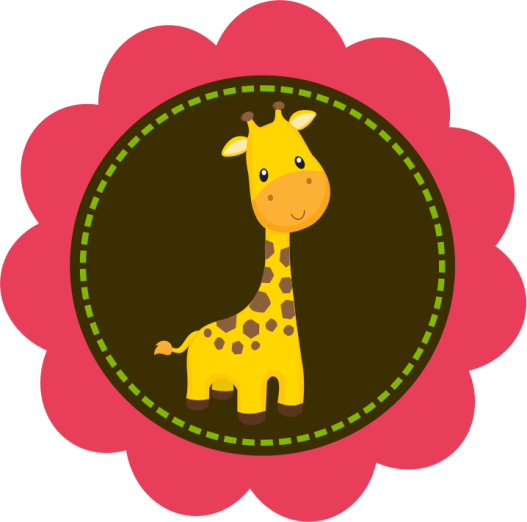 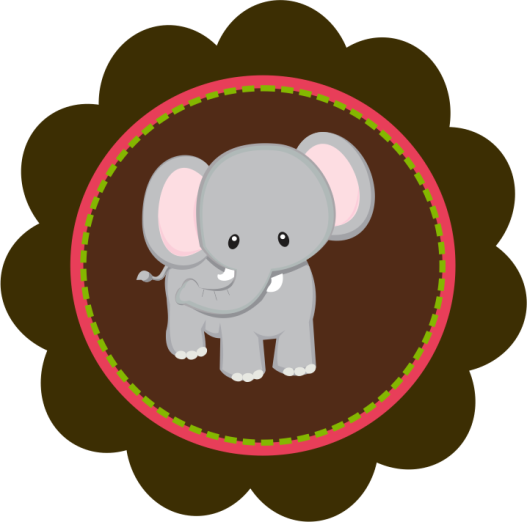 TOPPER PARA
CUPCAKES
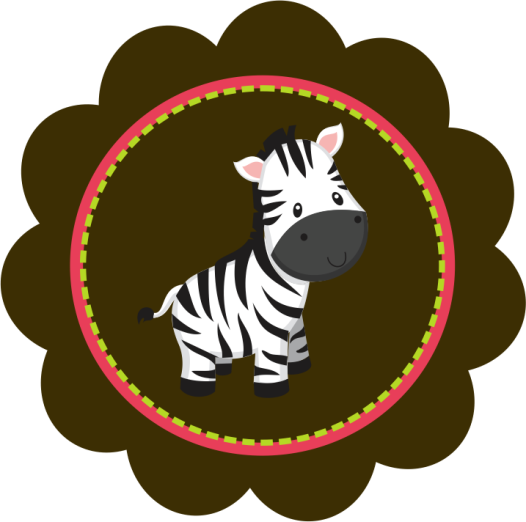 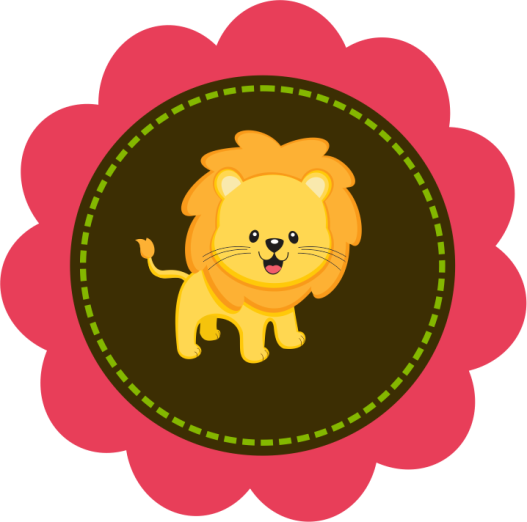 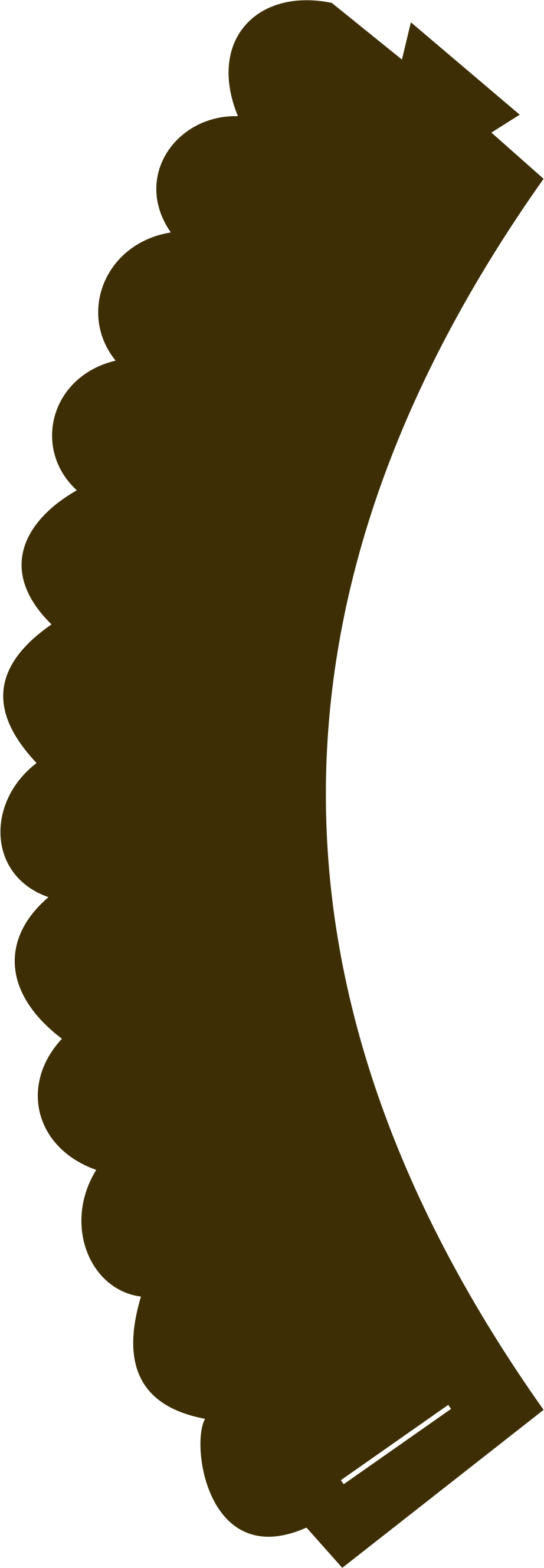 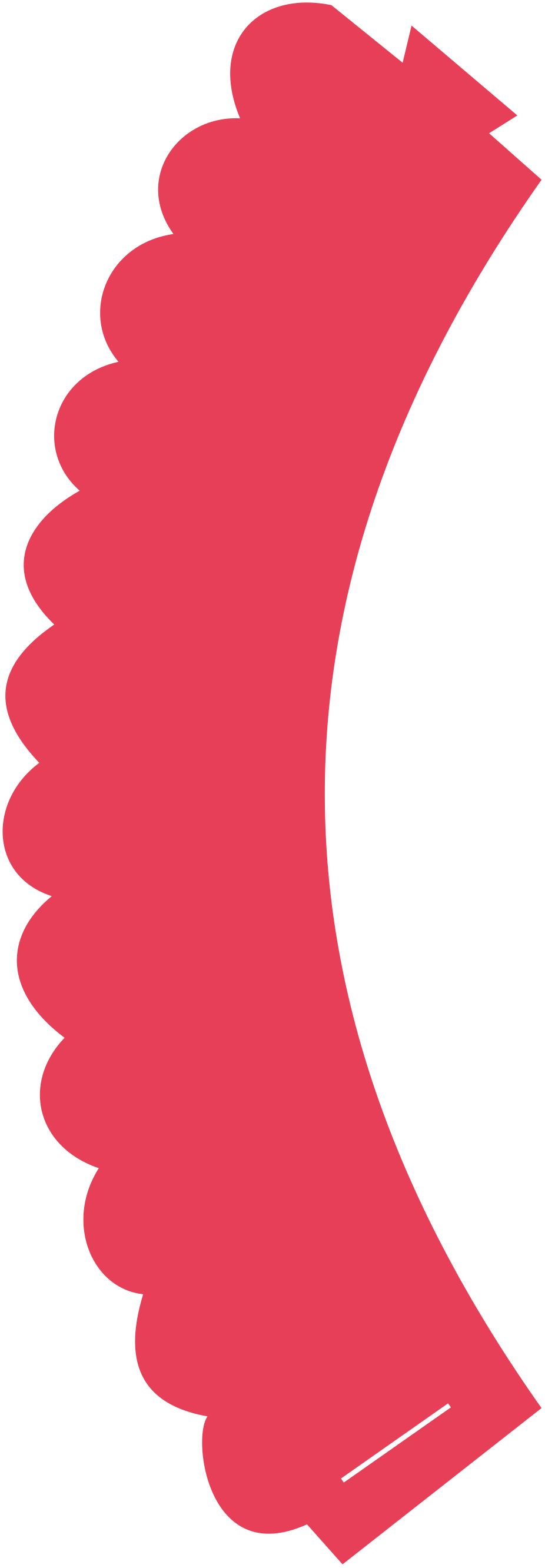 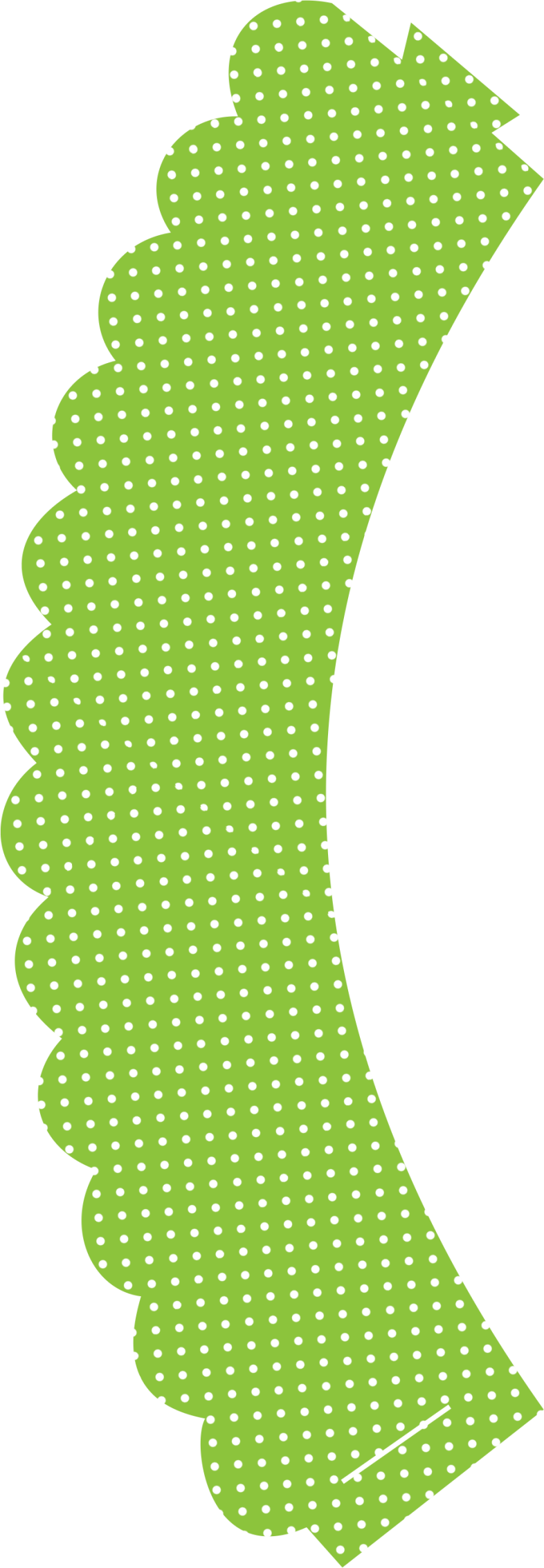 WRAPPER PARA
CUPCAKES
TOPPER PARA
CENTRO DE MESA
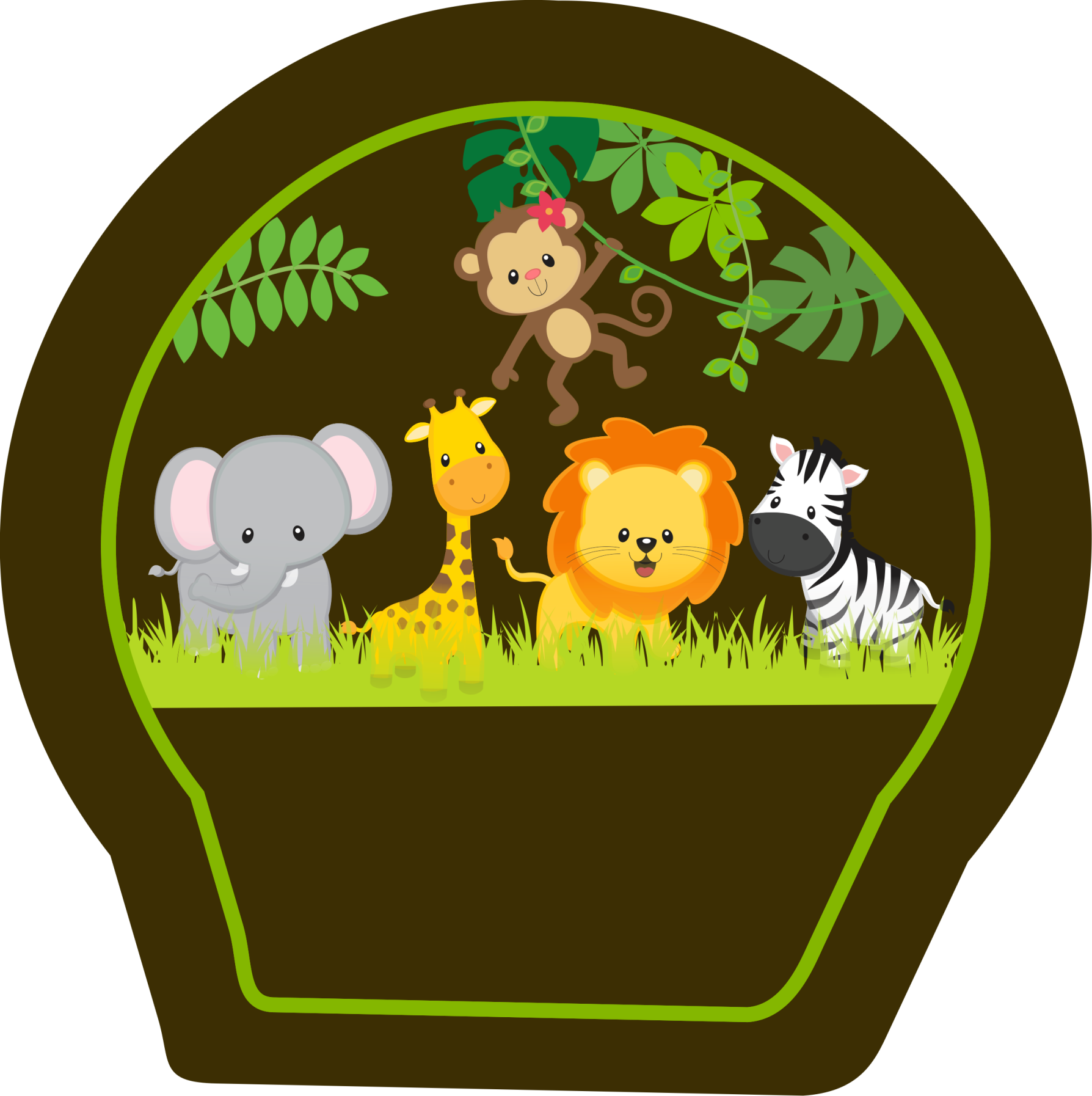 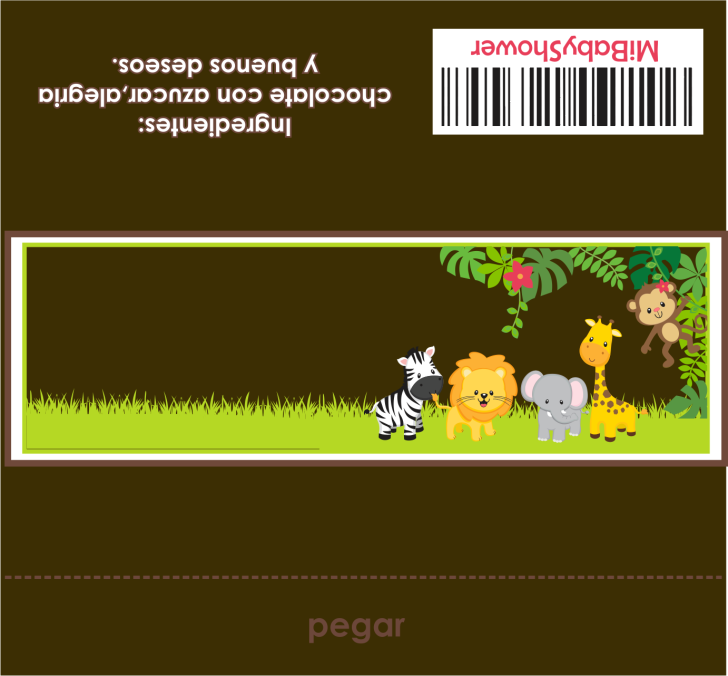 ETIQUETA
BOCADIN
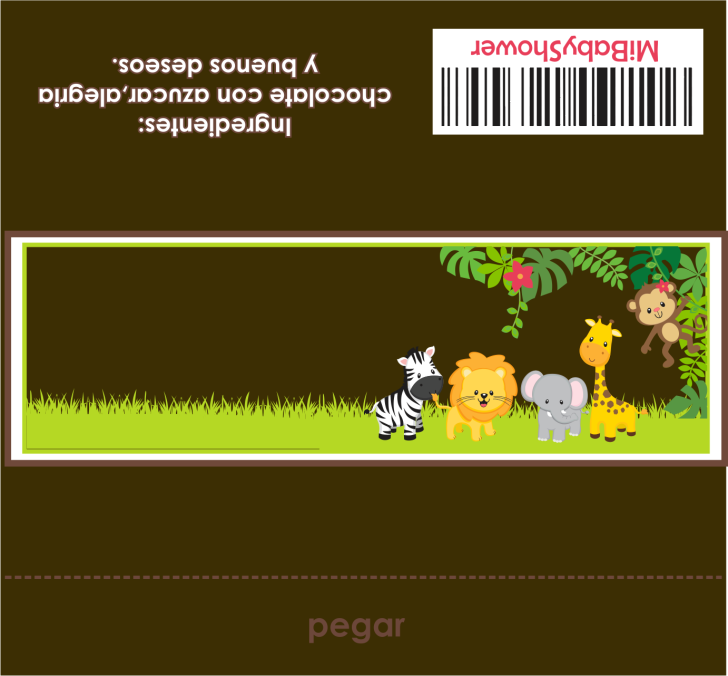 ETIQUETA
GERBER
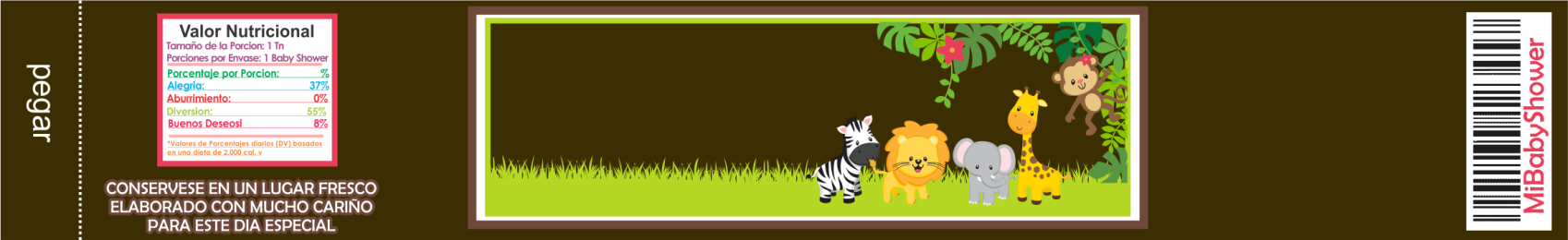 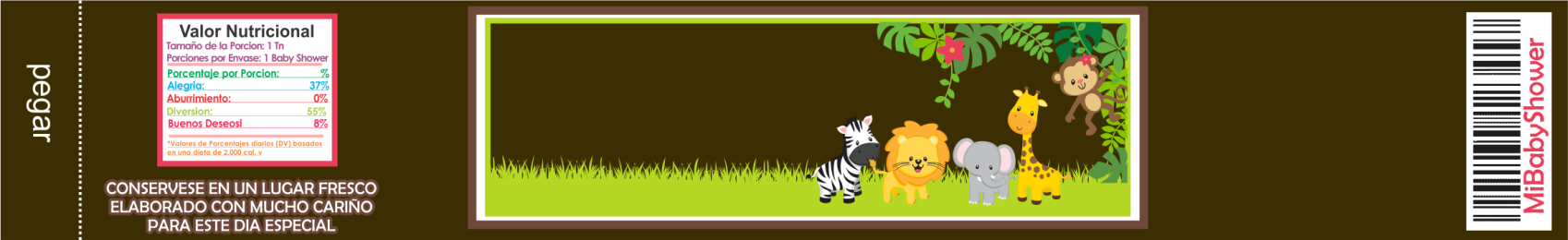 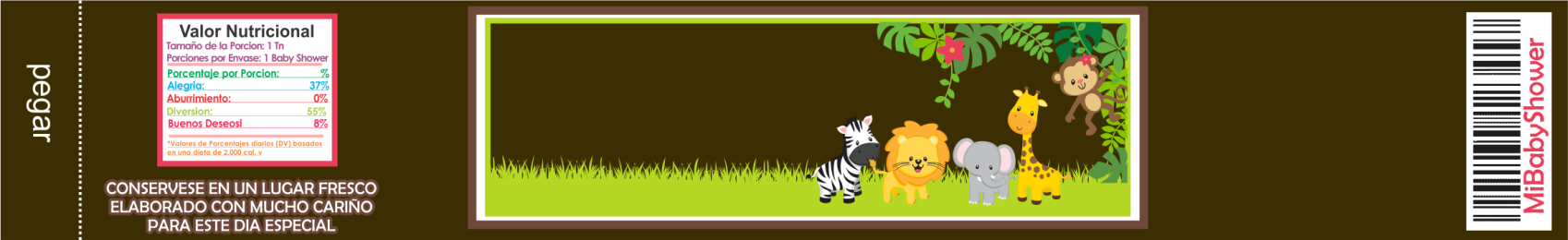 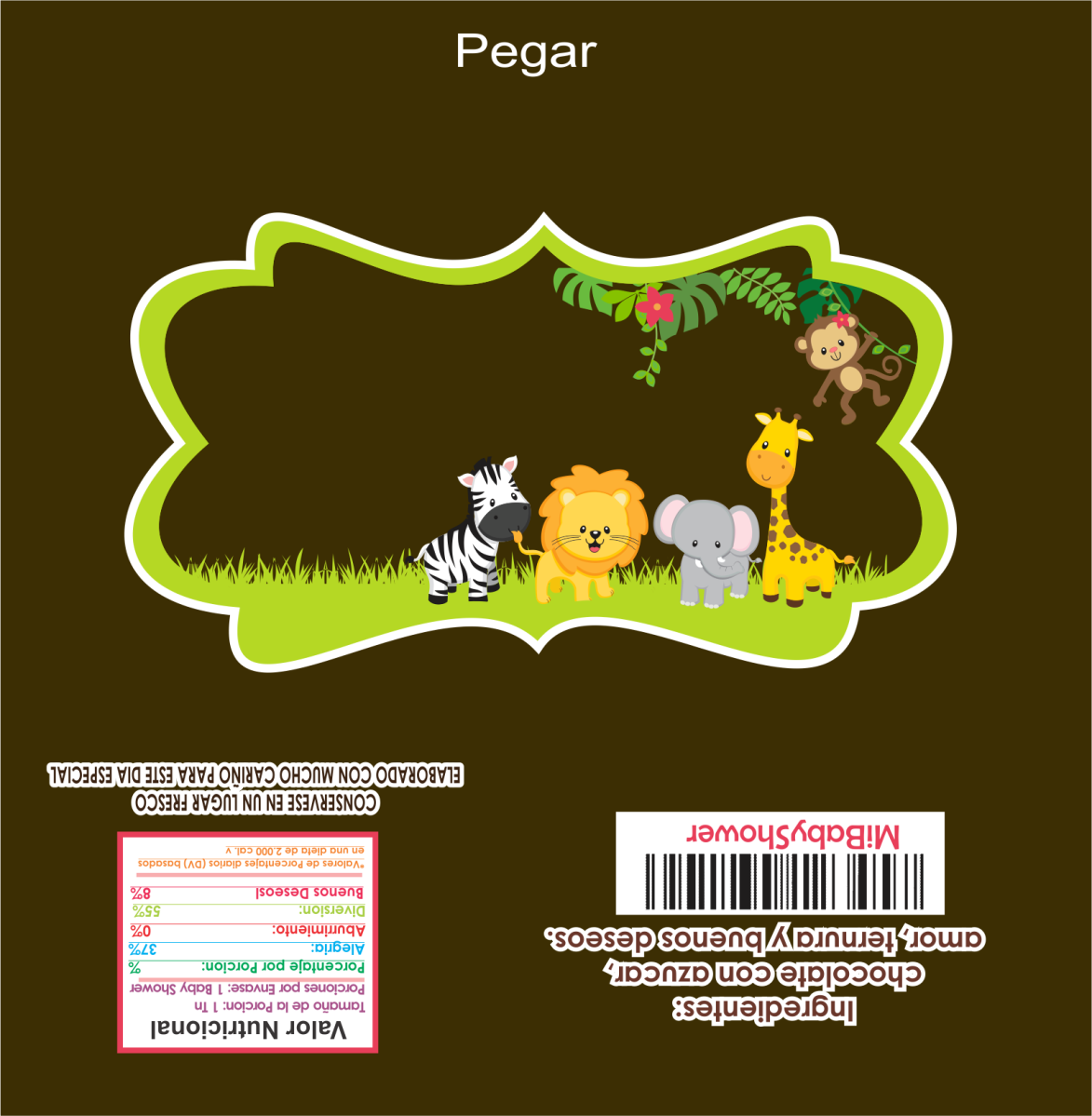 ETIQUETA
CHOCOLATE VAQUITA
 35GR.
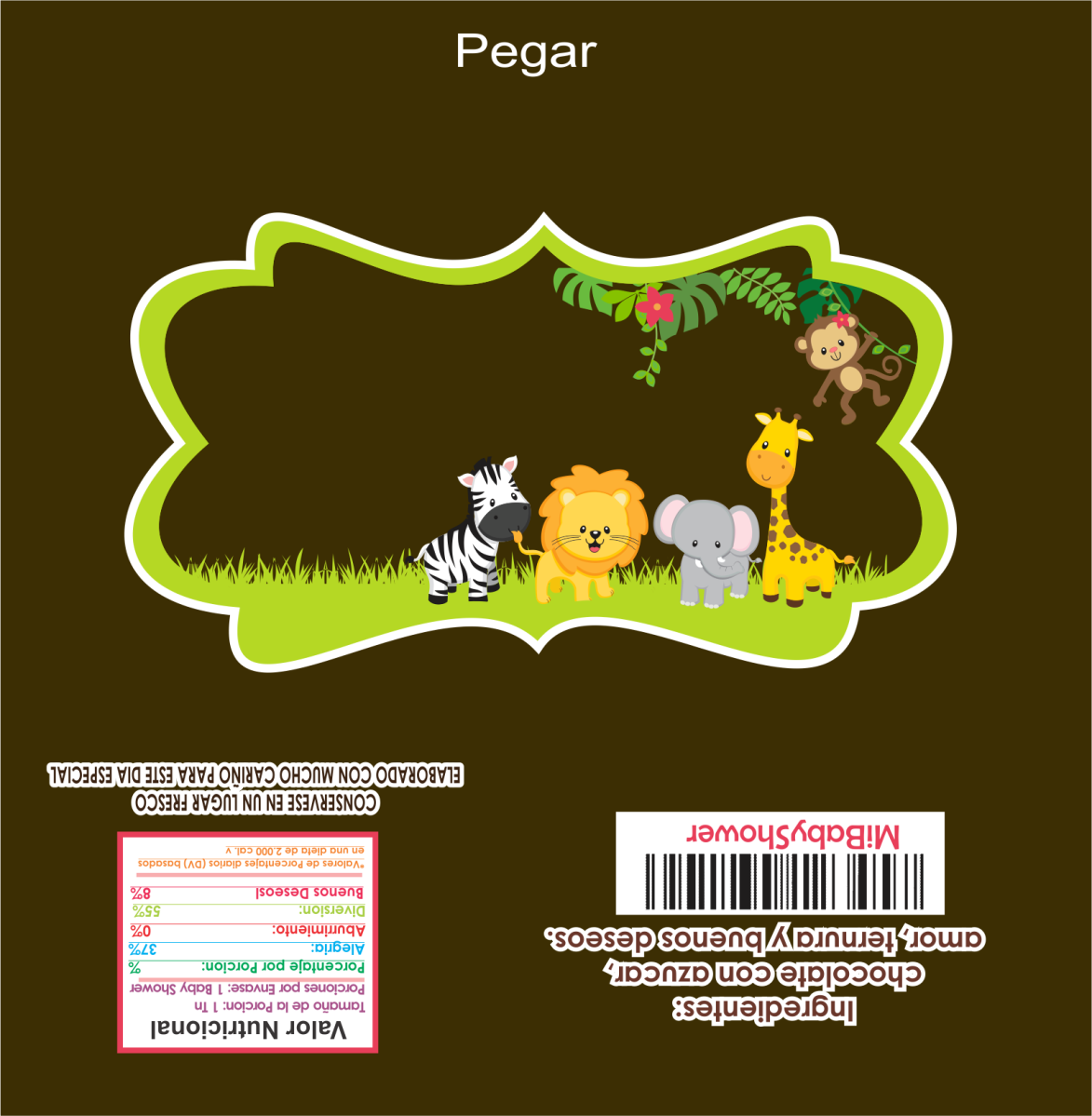 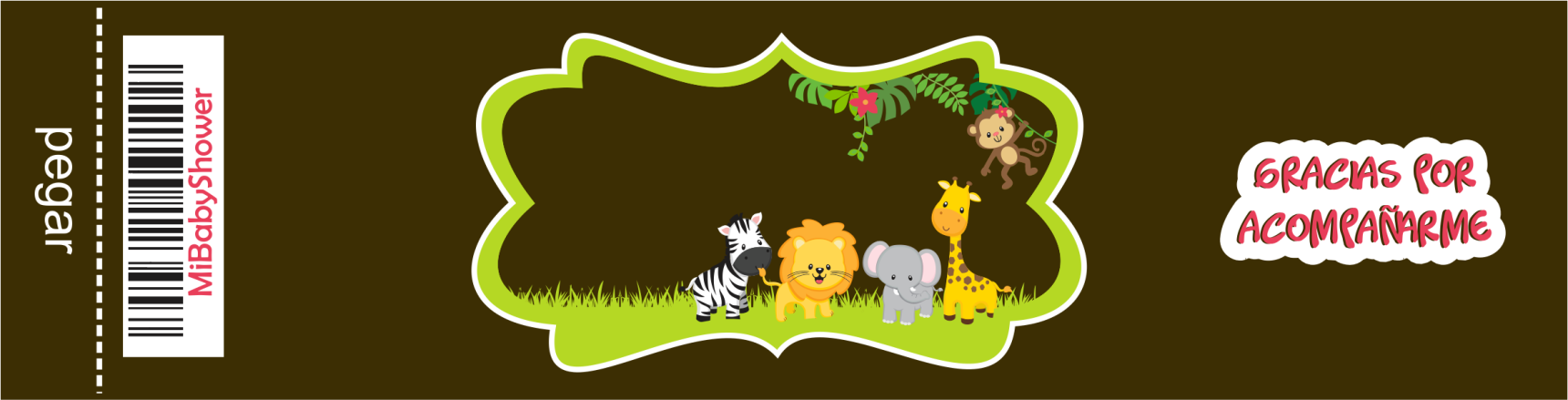 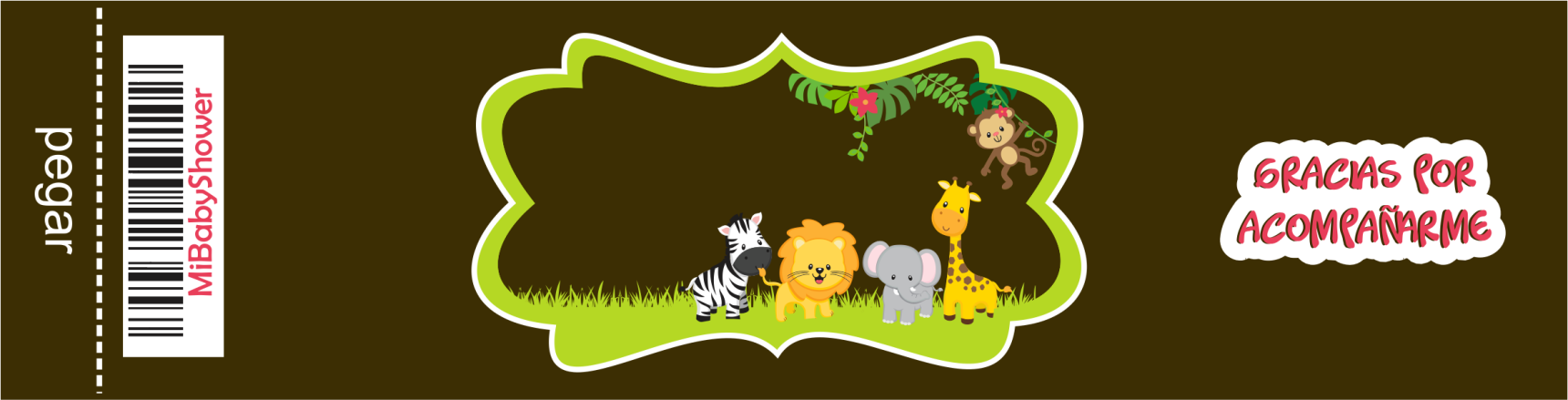 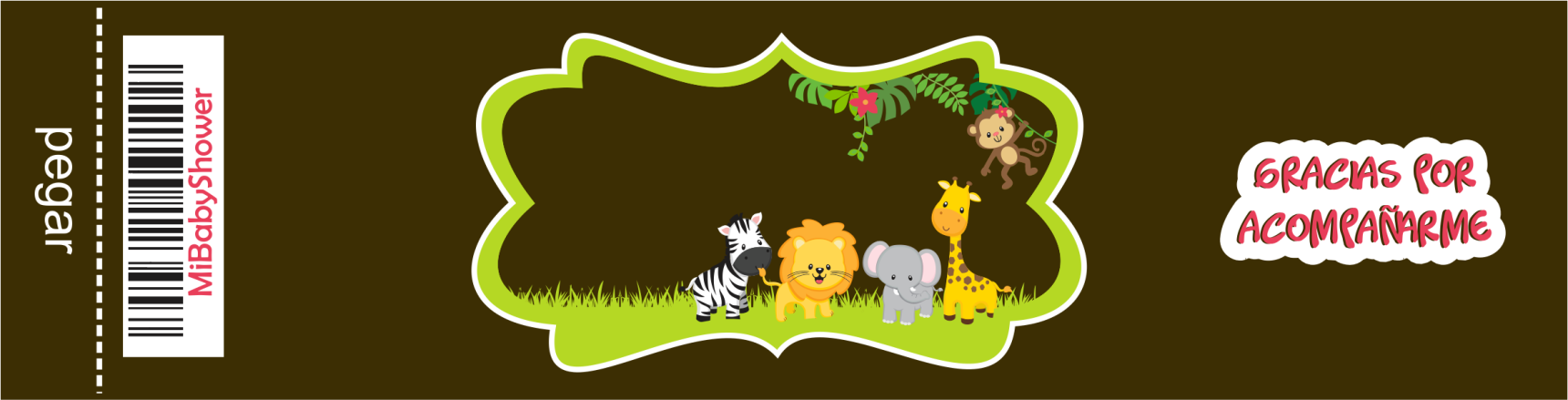 ETIQUETA
BOTELLA DE AGUA 60 ML.
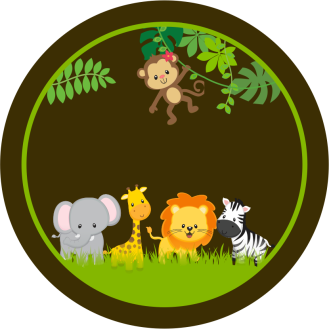 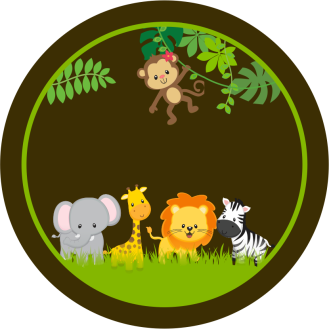 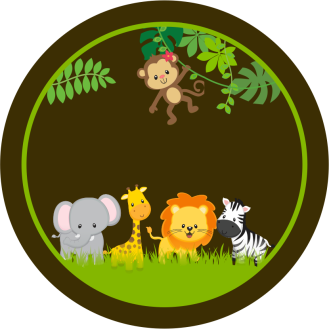 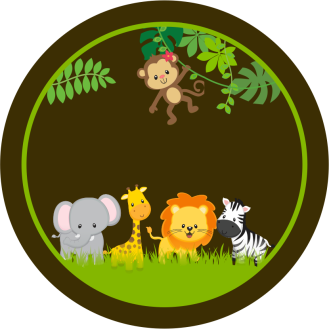 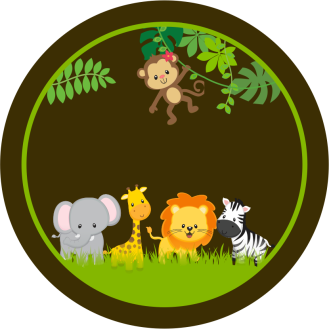 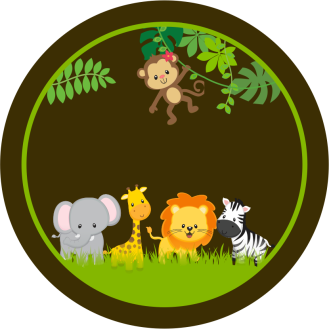 ETIQUETA
MONEDA DE CHOCOLATE
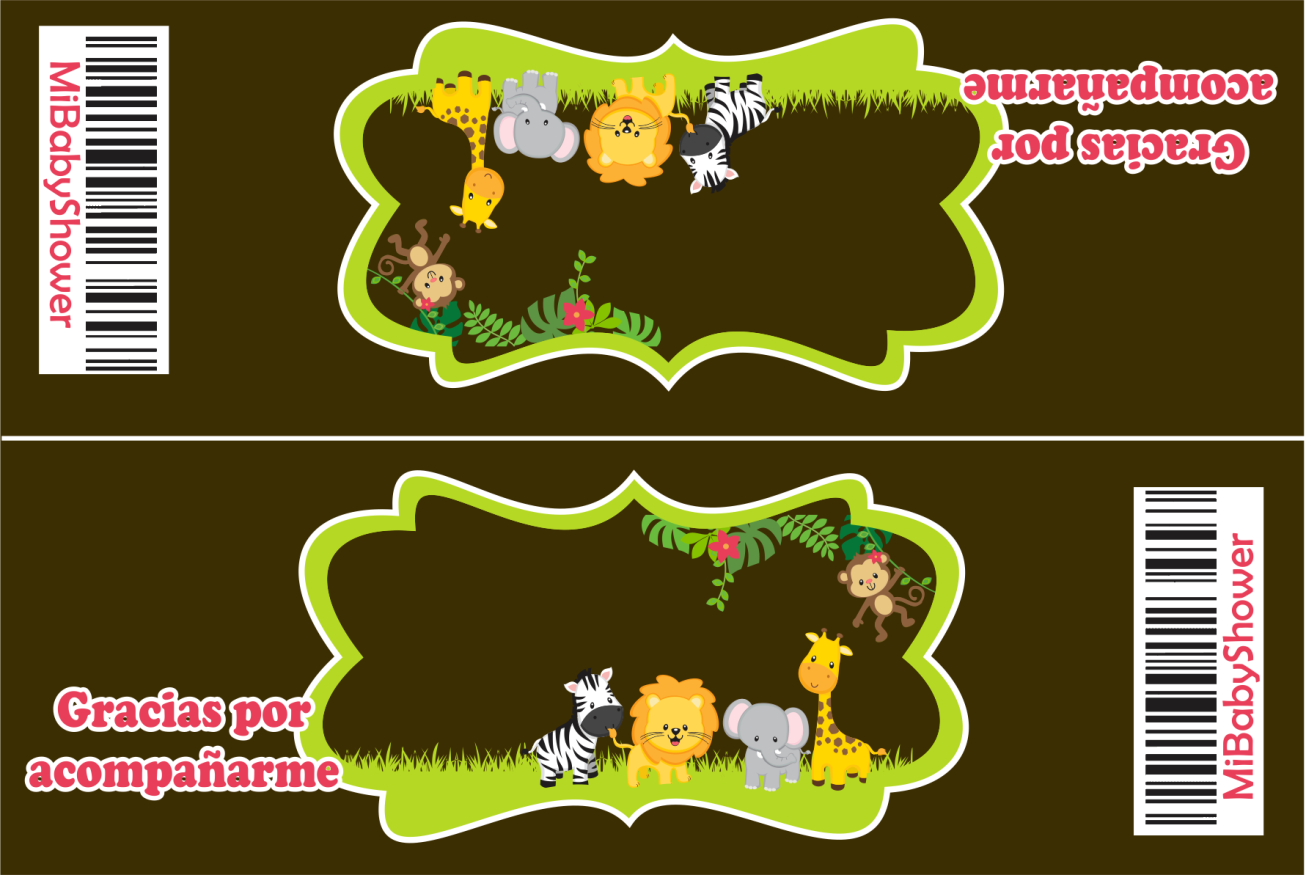 CARTONCITO PARA
BOLSA DE DULCES
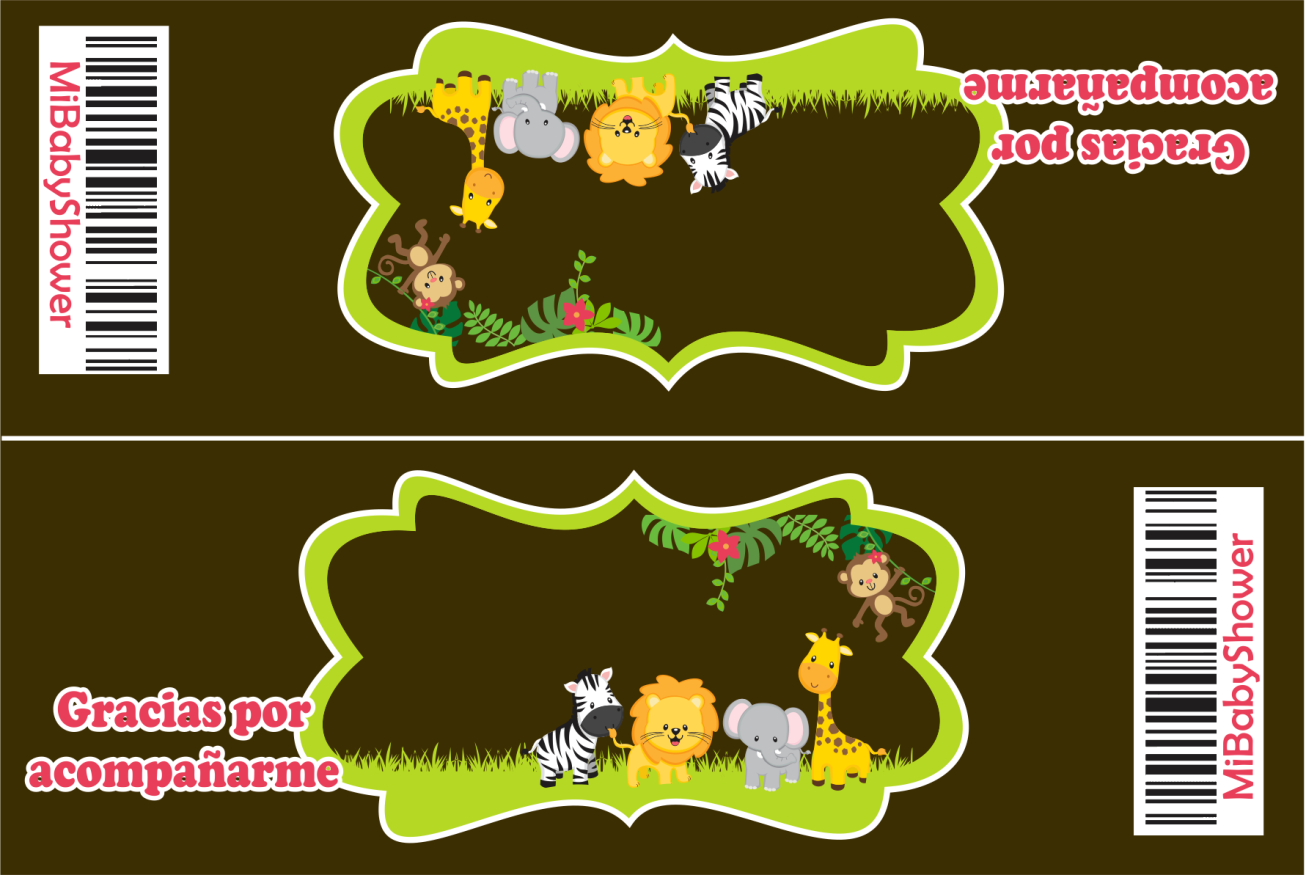 BANNER DECORATIVO
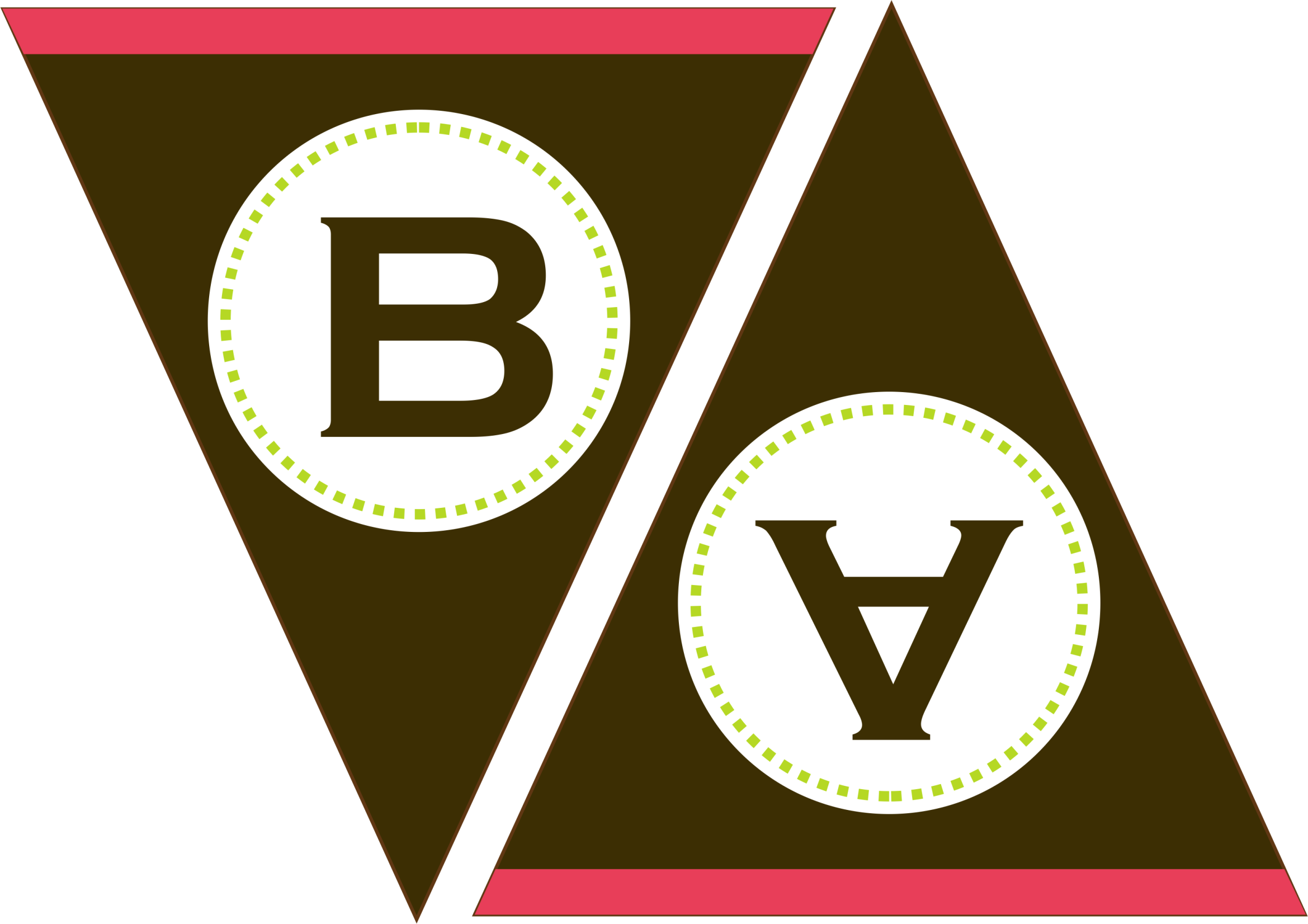 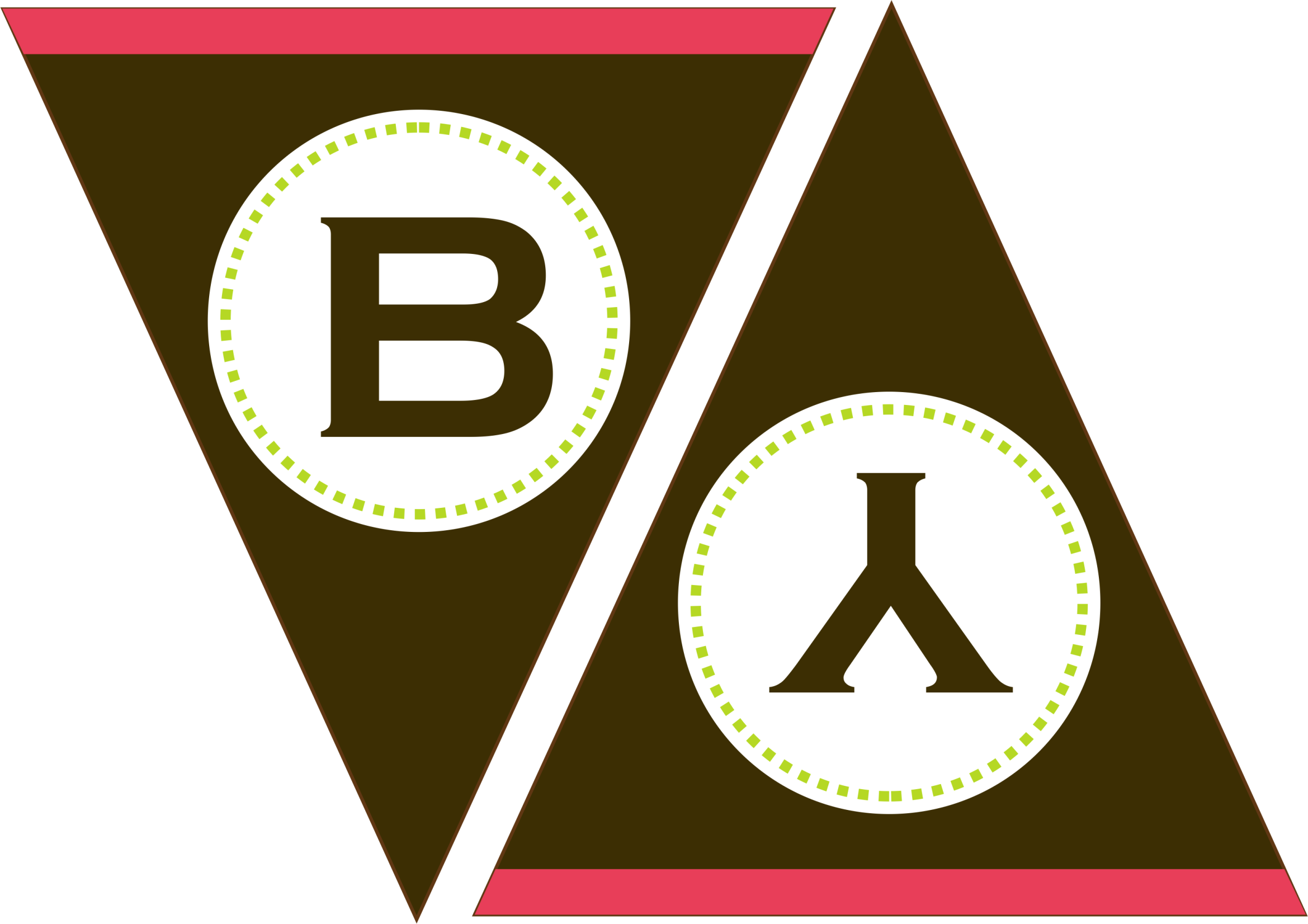 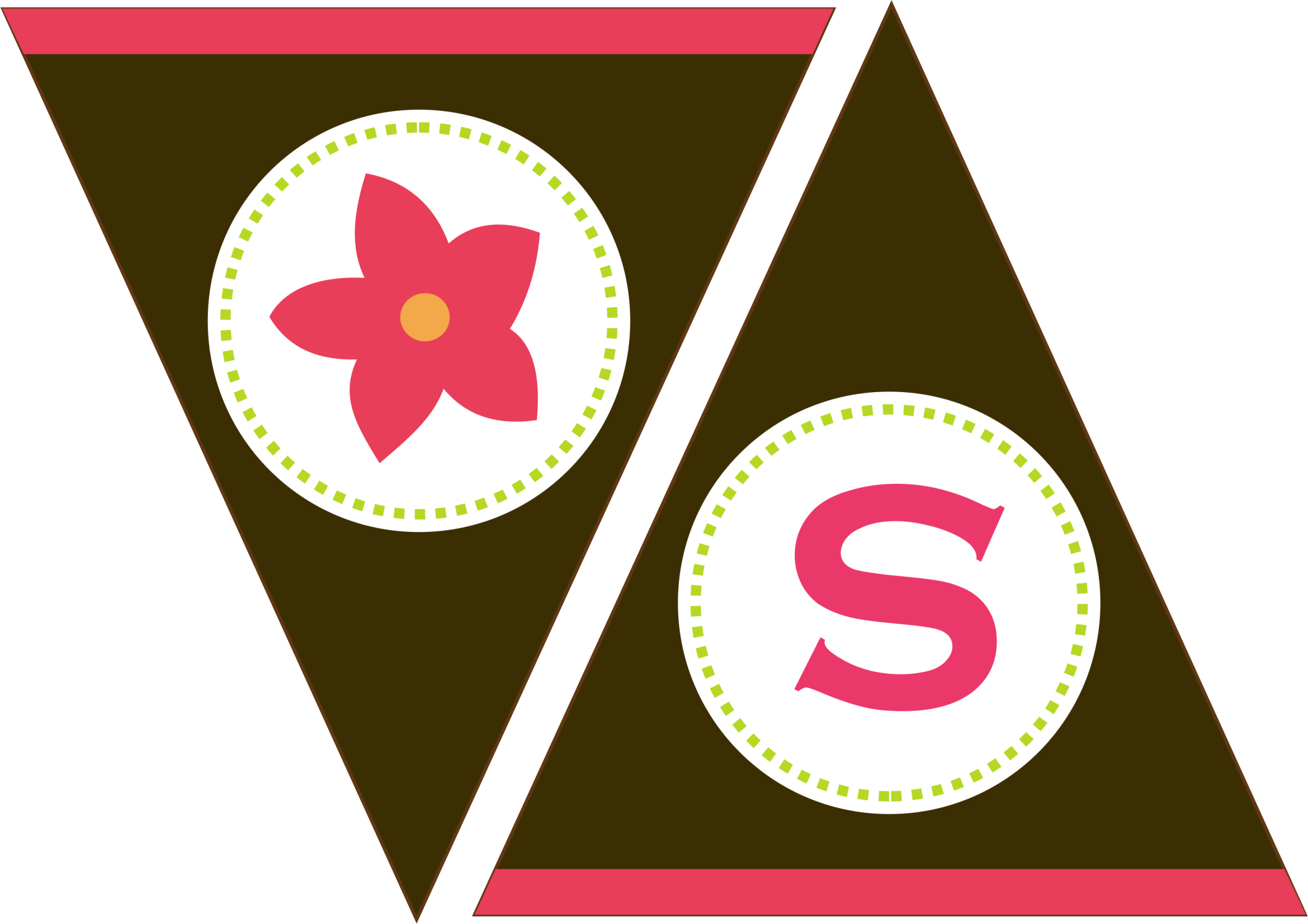 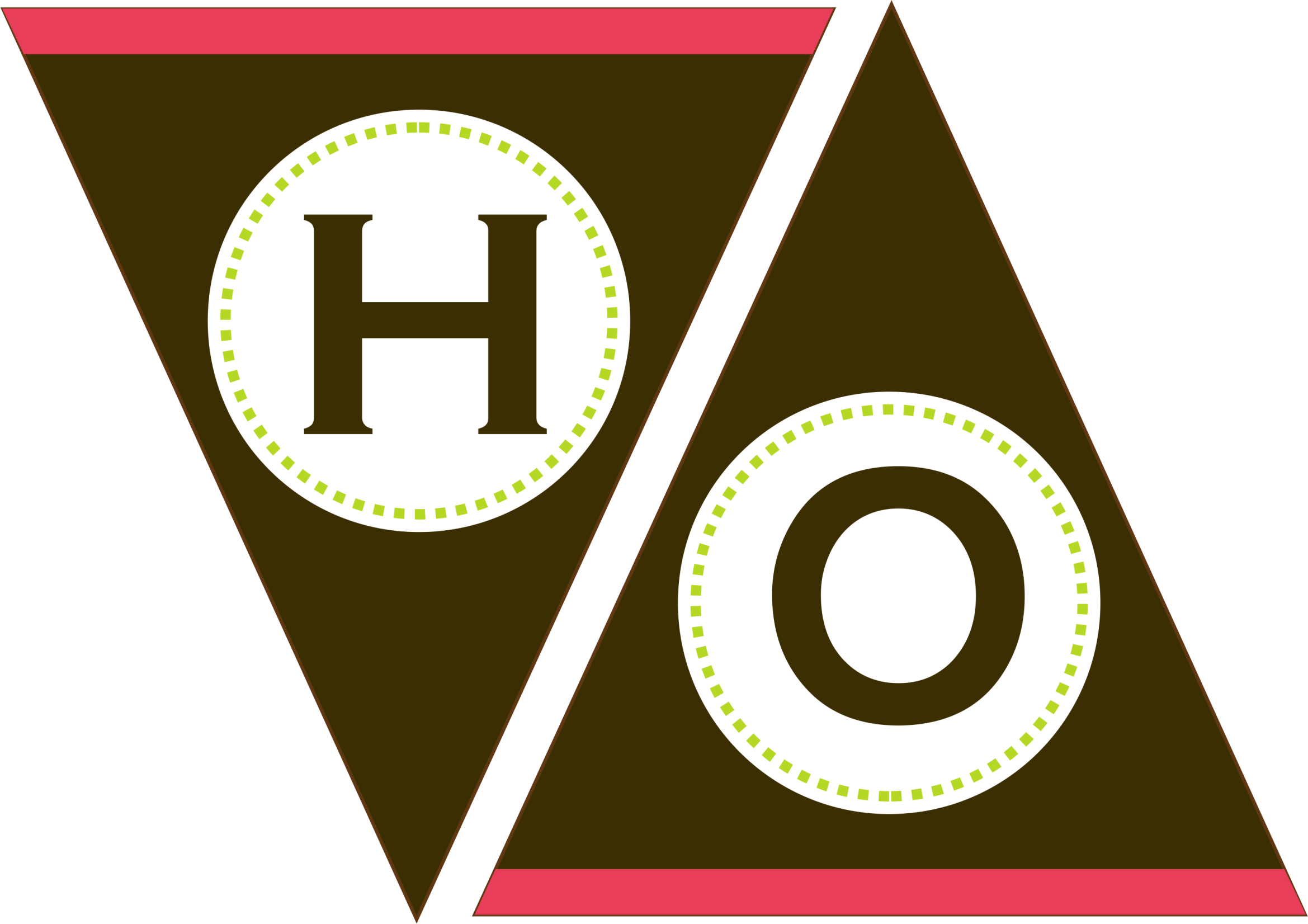 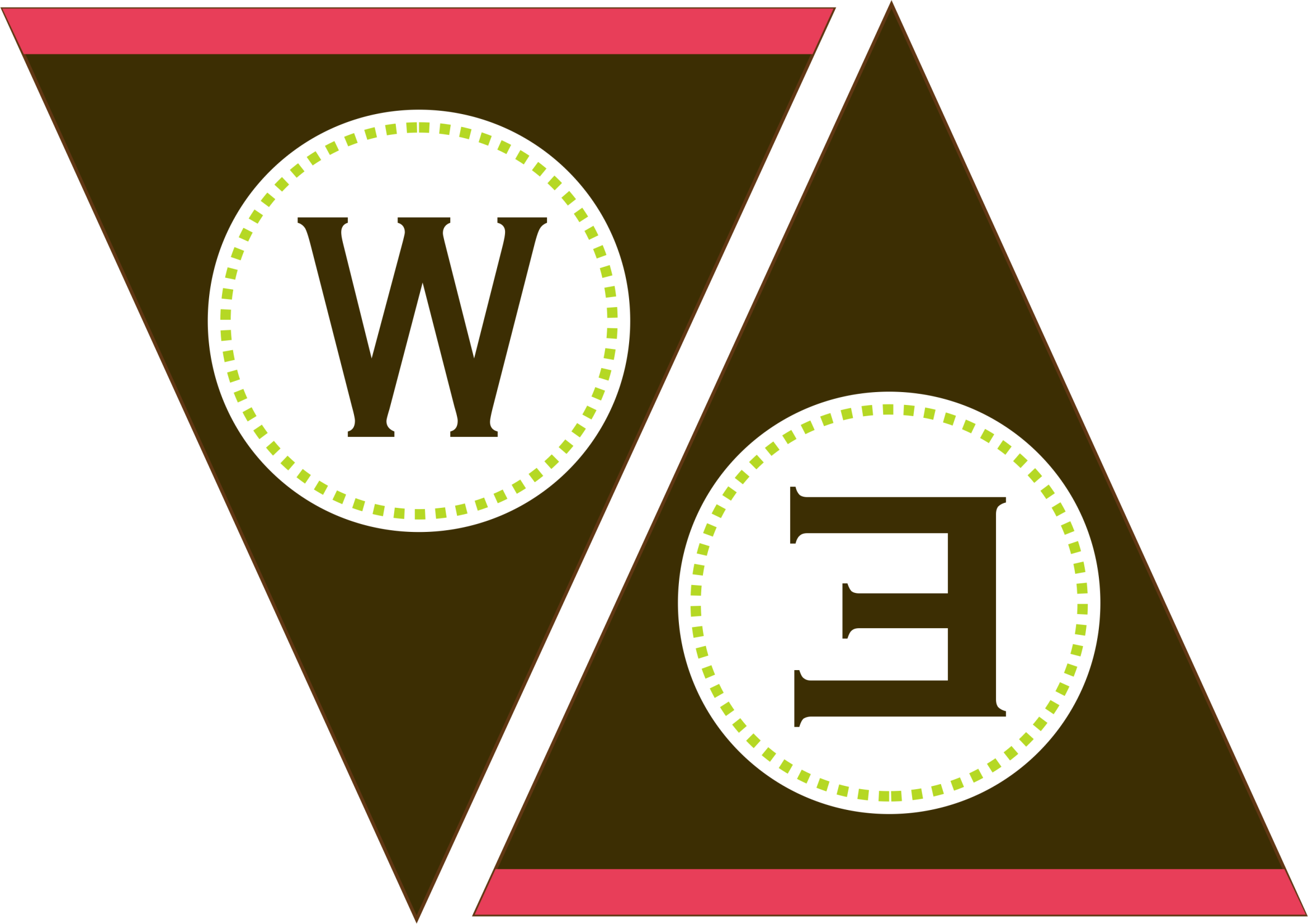 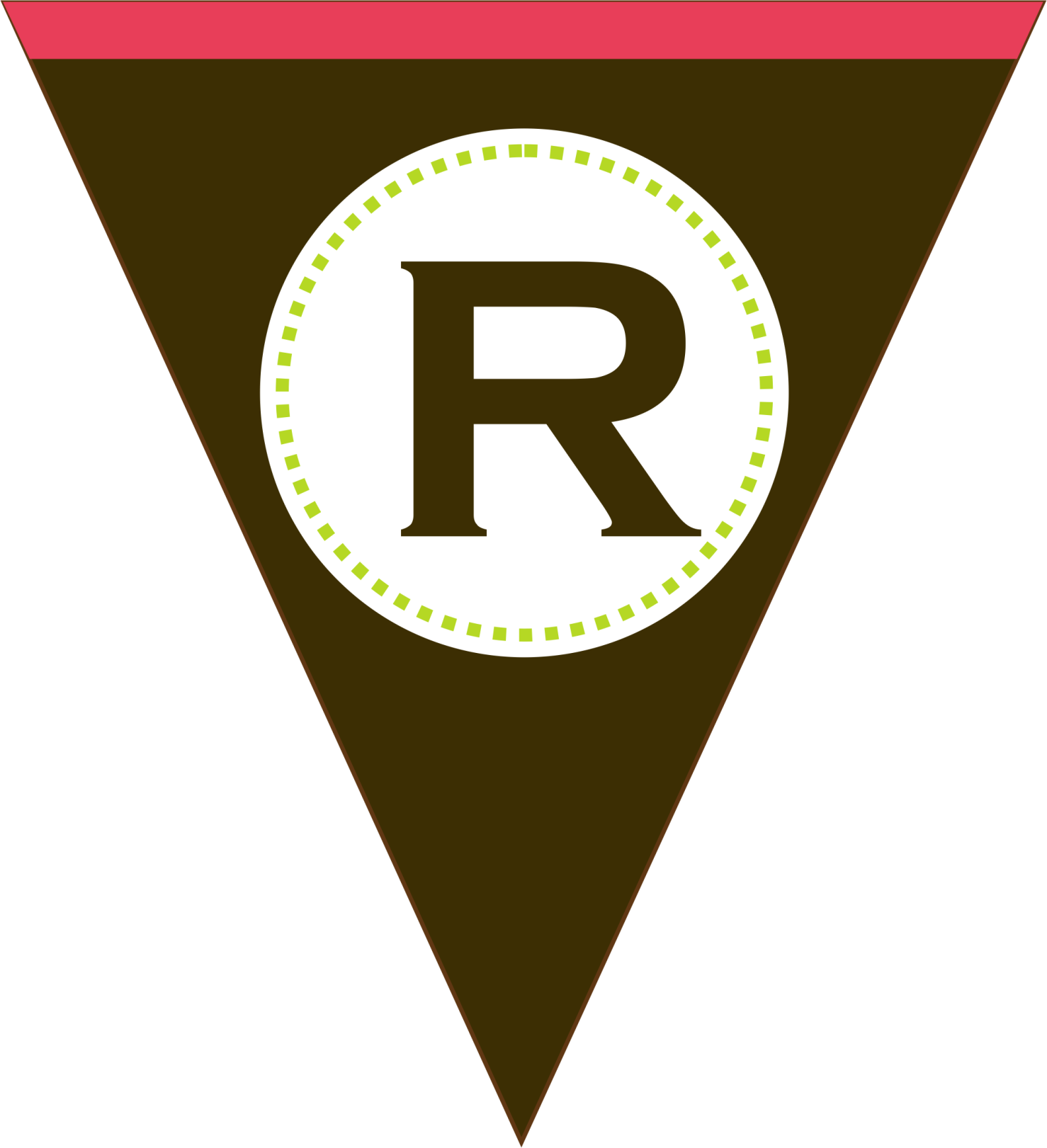 ALBUM
DE FIRMAS
(PORTADA)
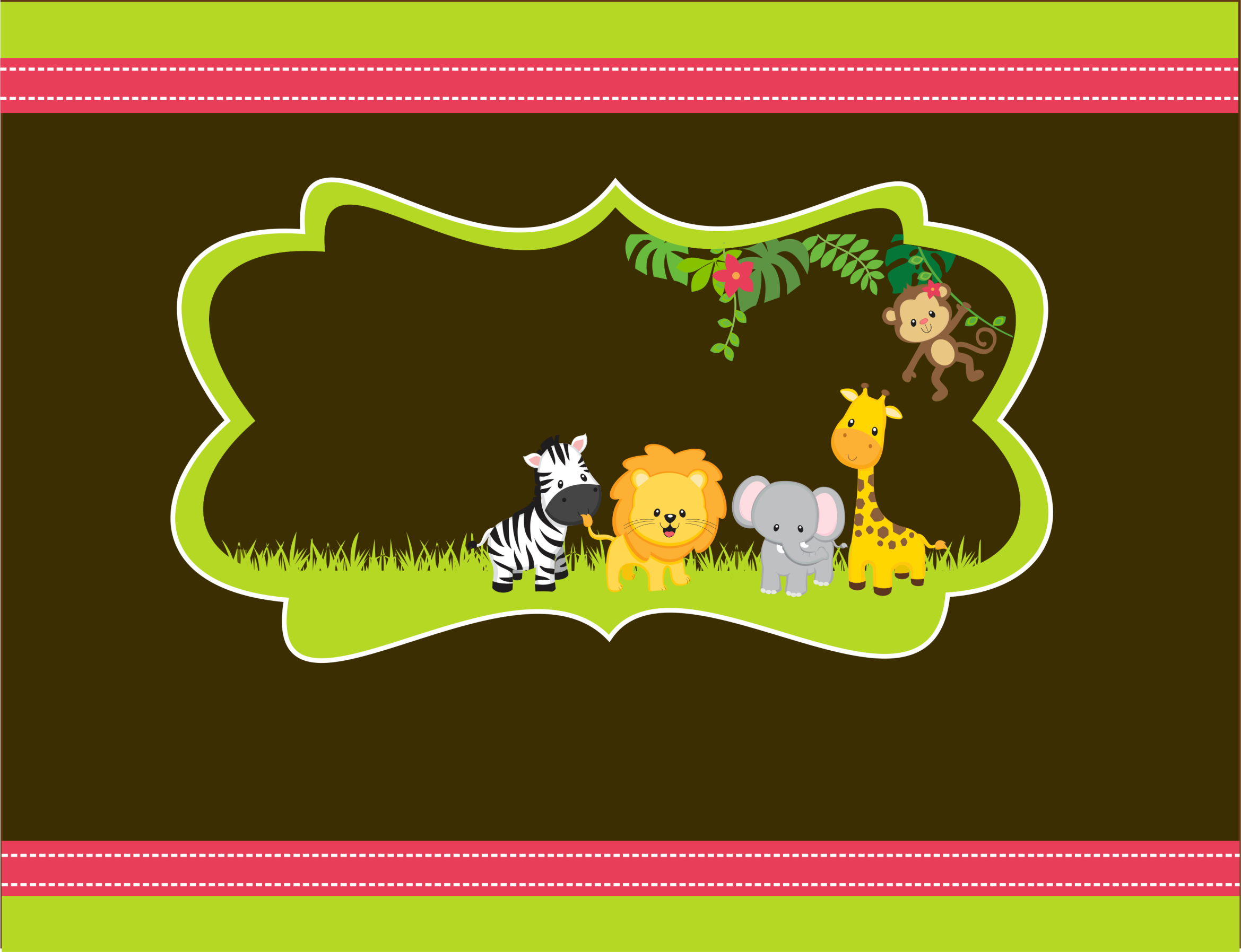 ALBUM
DE FIRMAS
(HOJAS INTERIOR)
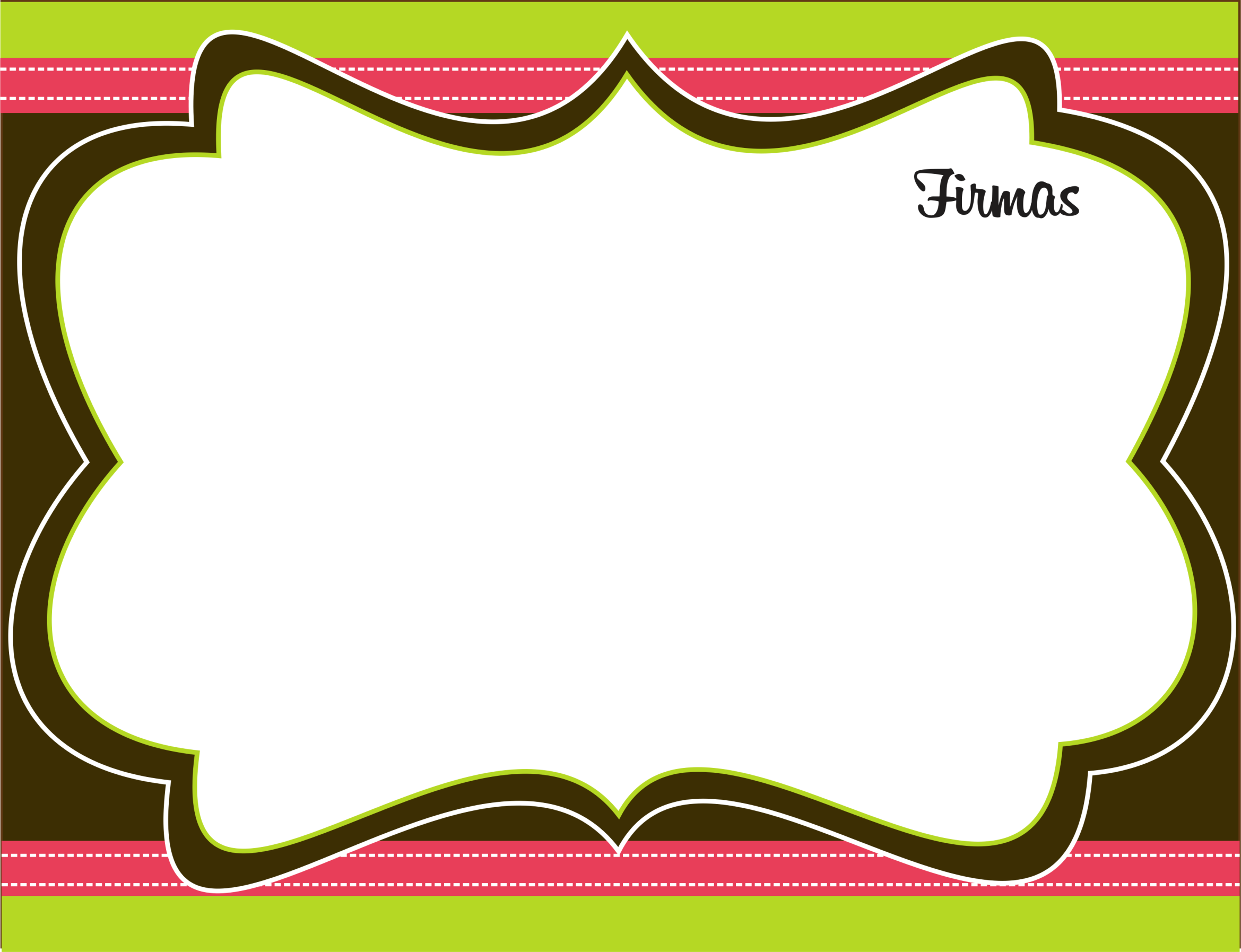 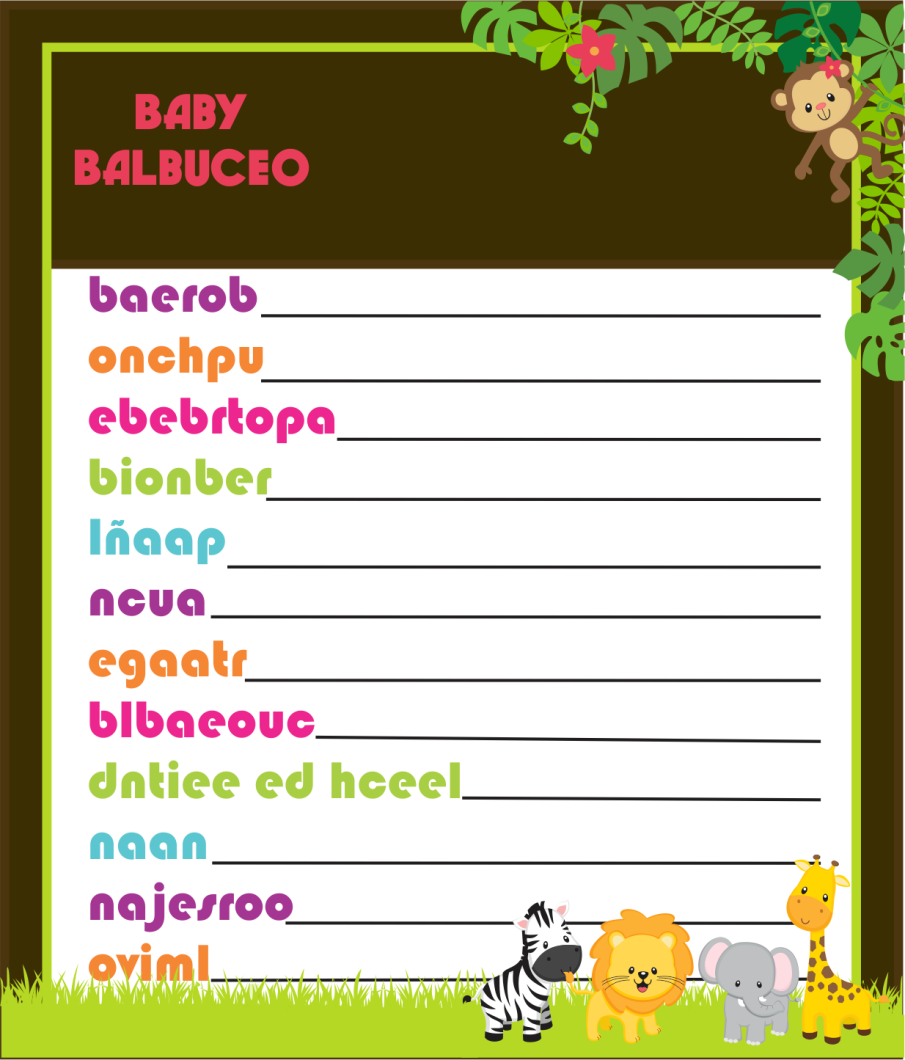 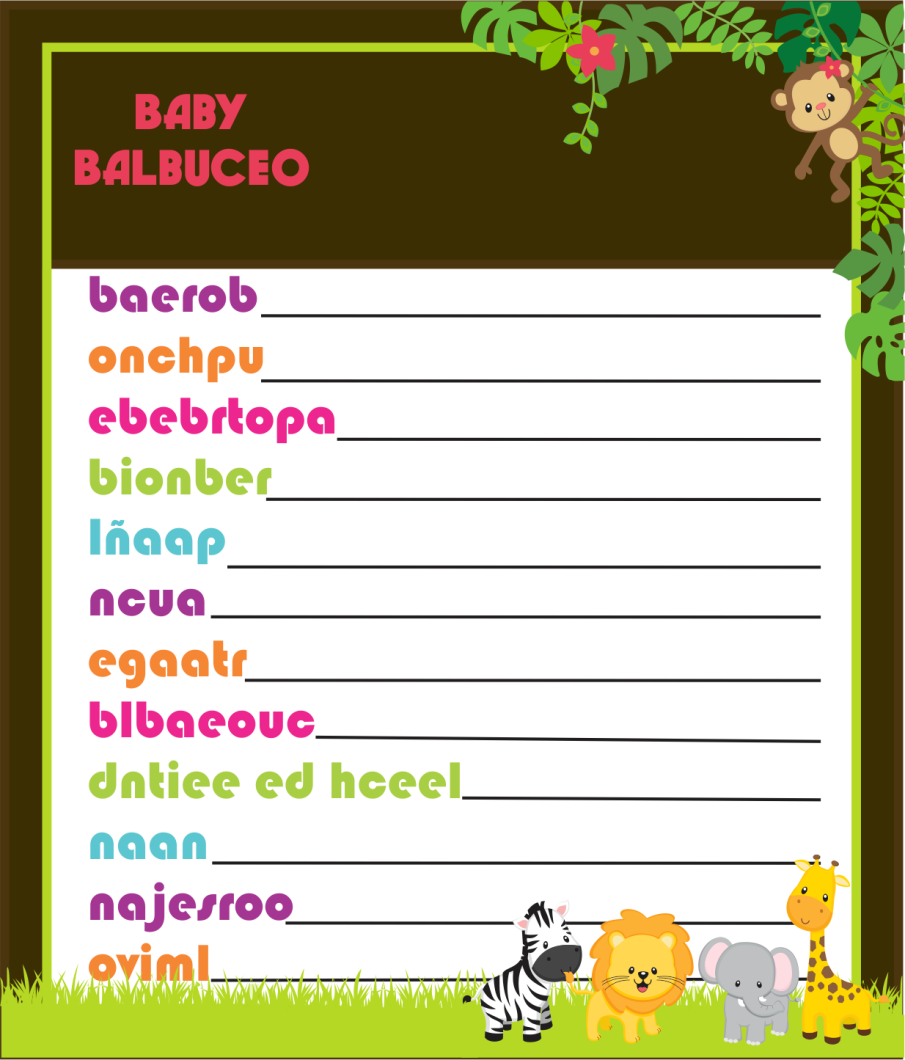 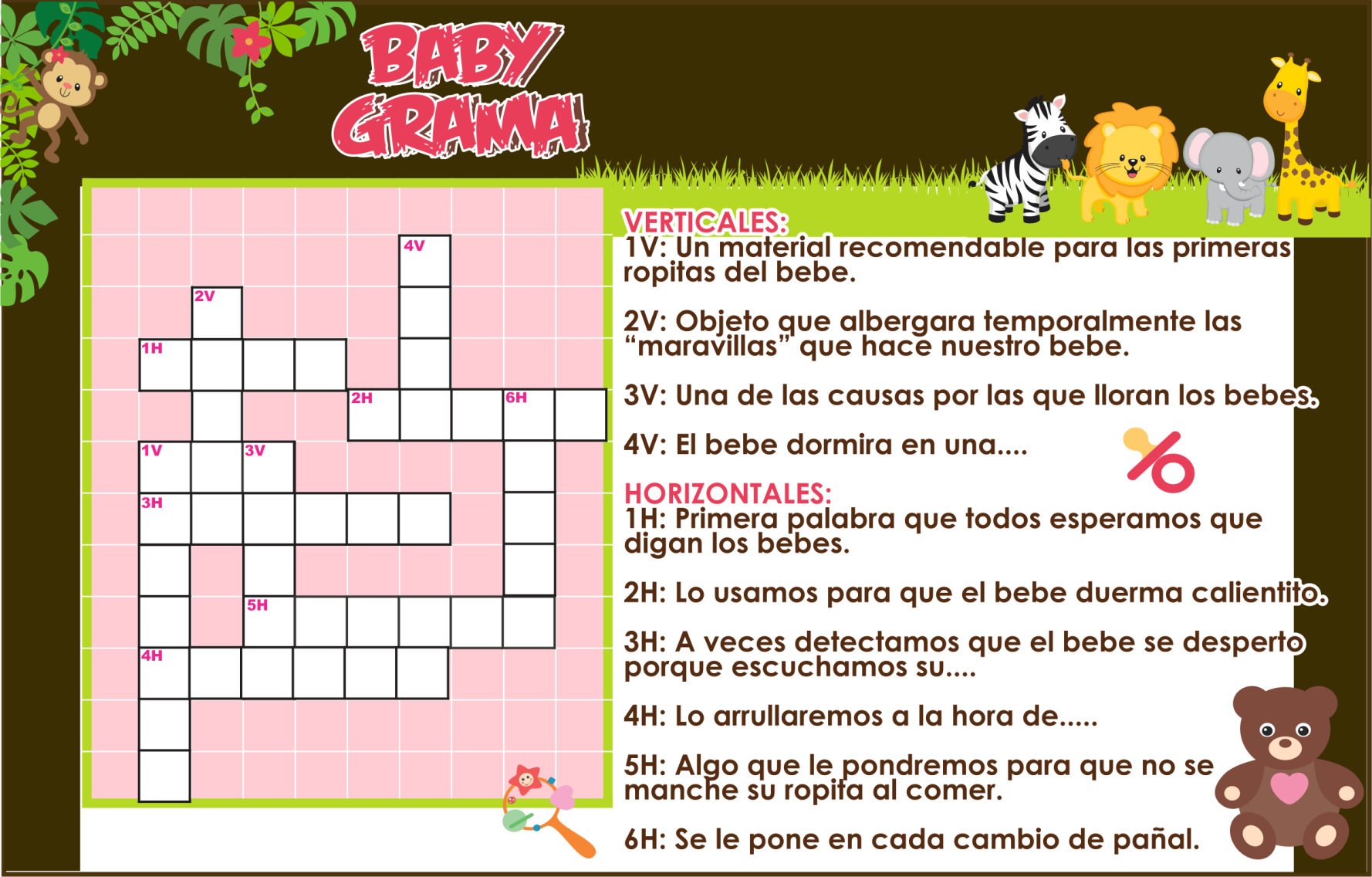 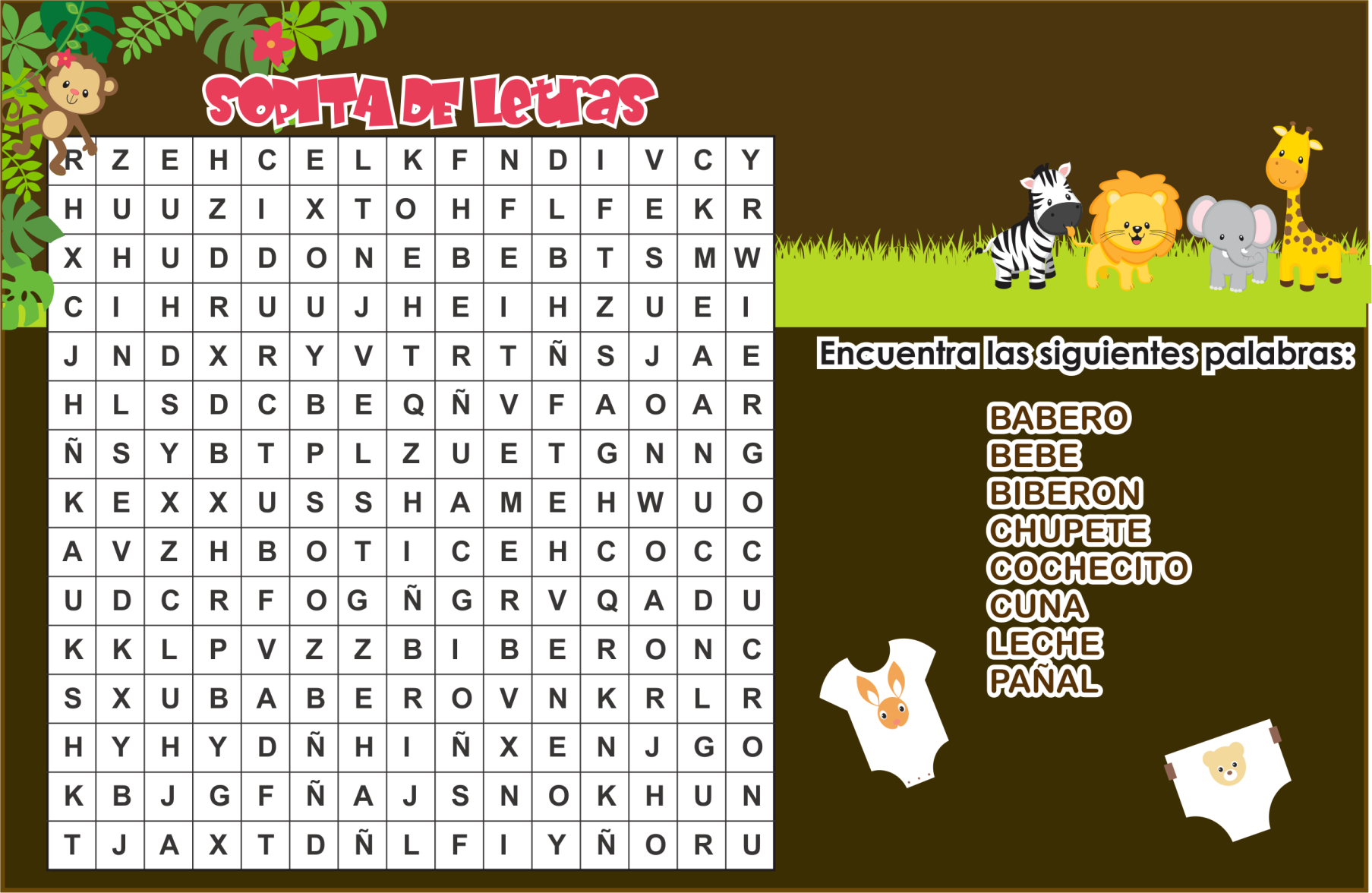 ETIQUETA
GEL ANTIBACTERIAL
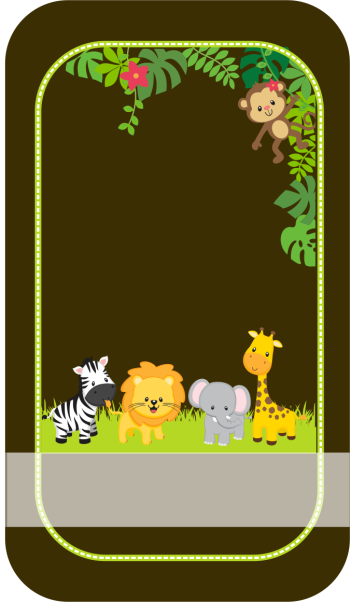 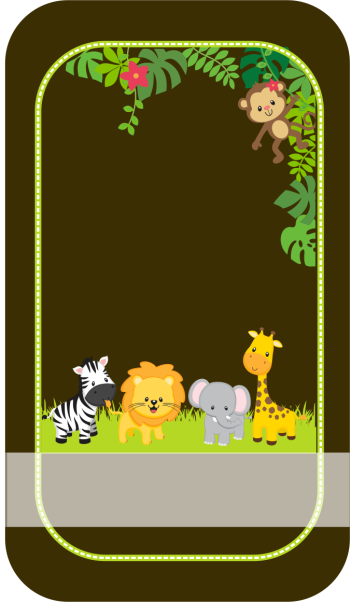 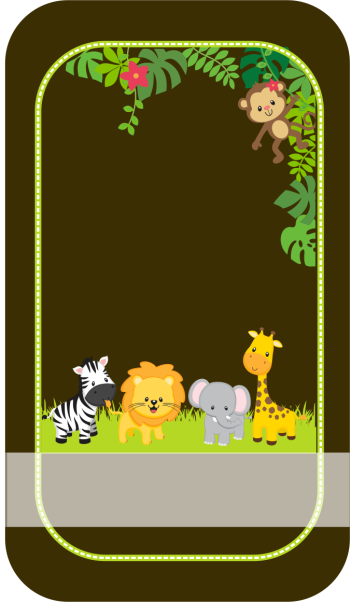 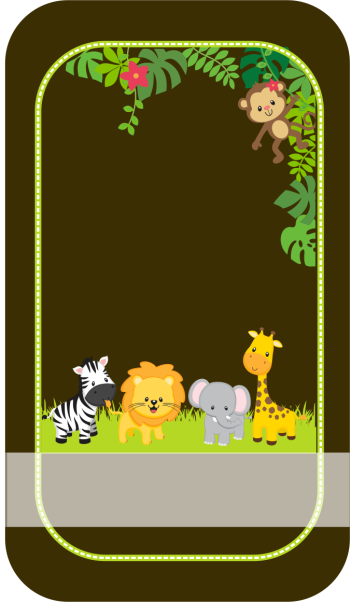 CAJITA
MULTIUSOS
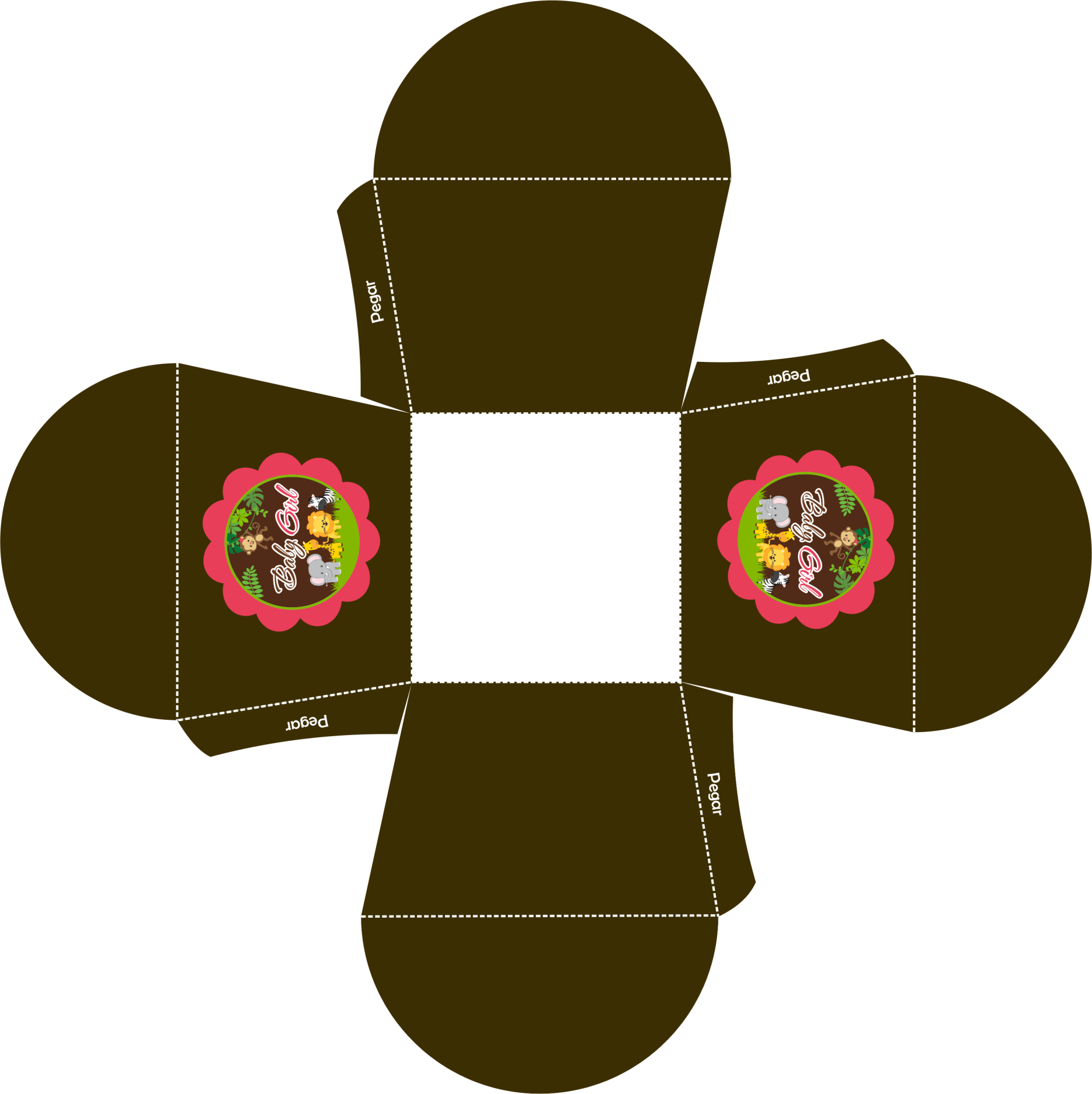